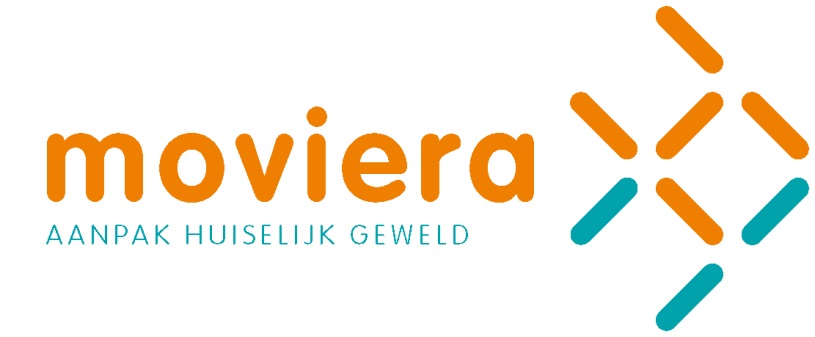 MOVIERACentrum boje proti domácímu násilí
Cíle:
Prolomit koloběh násilí
Obnovit bezpečí

Jak?
Azylové domy
Dát klientům možnost změnit sebe sama 
Linka SOS a osobní poradenství
Podpora rodin a párů vedoucí k zastavení násilí
Oslovování párů a rodin zasažených domácím násilím
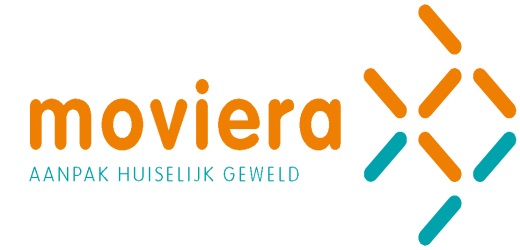 Spolupráce
Sociální práce
Péče o duševní zdraví
Pomoc v závislosti
Úleva od dluhů
Ochrana práv dítěte 
Policie
Soudy
A další
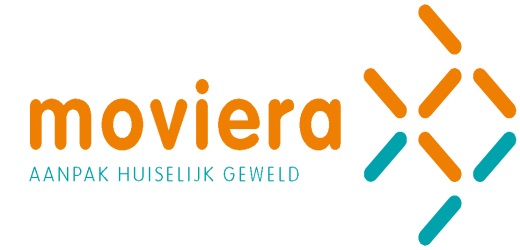 Naše práce
Poskytování přístřeší a pomoc v různých oblastech
Práce s páry
Práce s dětmi a jejich rodiči
Koordinace podpory a právních kroků s policií, soudy a sociální asistence pro rodiny a páry
Prevence: vzdělání, školení a kampaně
Školení, skupinové workshopy
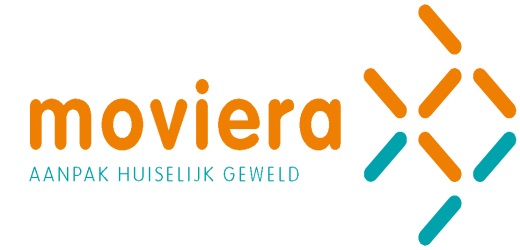 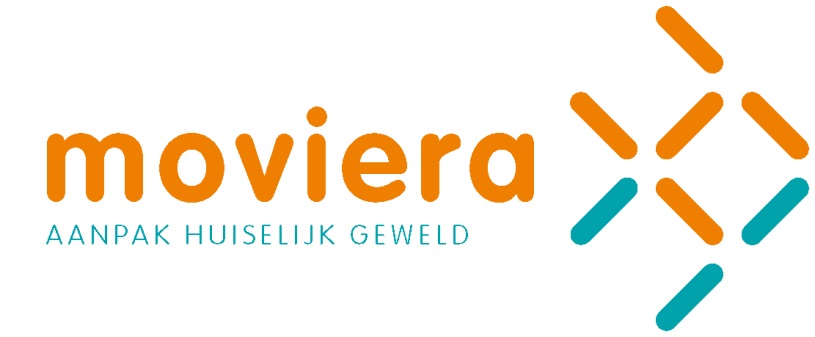